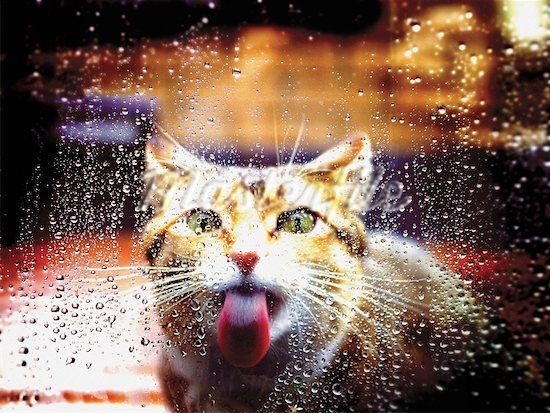 Accelerator Status Report
Friday
5-1-17
Friday Day
F2 manhole to check sump (Meson)
RRRF1 issues 

Friday Evening – quiet
Saturday Owl  -  quiet

Saturday Day +
MIPS QF ground fault, ~15kΩ.
   --somewhere between penetration &607. 
   --went away during isolation process 

Sunday Owl+
Beam by 0300
Vacuum a little high at septa (delay swyd)
Access F2 manhole to hook up Grindex.

Sunday Day+
MC7 ODH alarm
  --disable beam, fix today.

Monday Owl+
MI-52 vacuum problems
  --go to BNB only.
MI20-62 access at 0700.
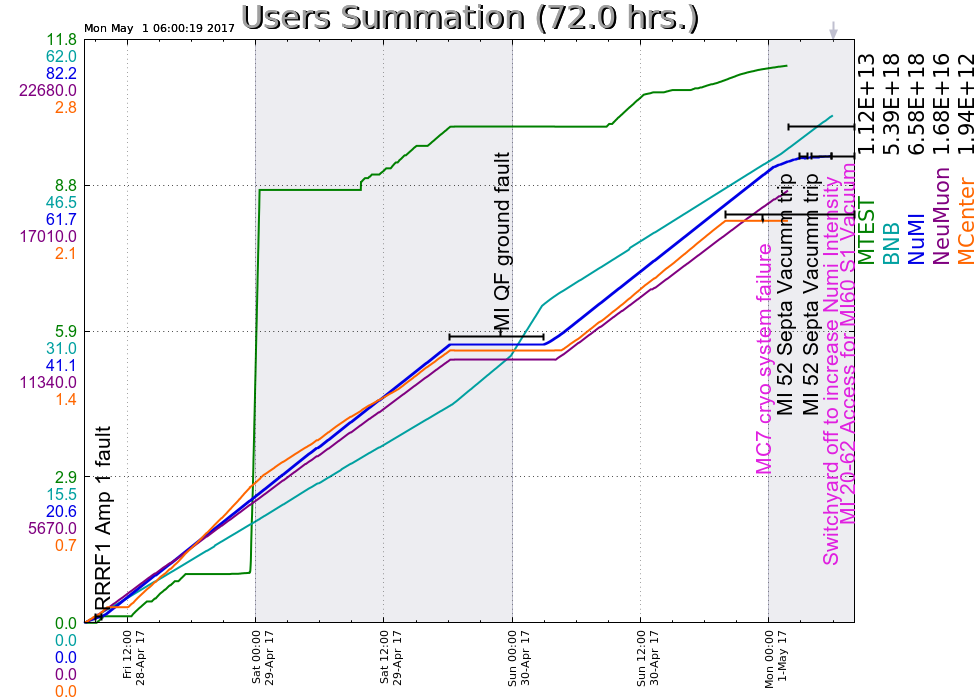 Weekend  accelerator summary
2
5-1--17  2017